單元1 安裝Android Studio
1
Android從何而來
其實Android並不是Google創造出來的，它是由一位名字叫做Andy Rubin的美國人開發出來的系統。

Rubin先生完成Android的雛型之後，在2005年被Google收購，並且網羅Rubin先生進入Google公司，繼續開發Android系統。

2007年11月，Google邀請33家手機軟硬體廠商組成「開放手持裝置聯盟」（Open Handset Alliance, 簡稱OHA），並且對外公開Android智慧型手機平台。
2
Android從何而來
Android是一個採用Linux核心的作業系統。Linux在Android平台扮演的角色是系統資源管理，包括記憶體、網路、電源、驅動程式等。
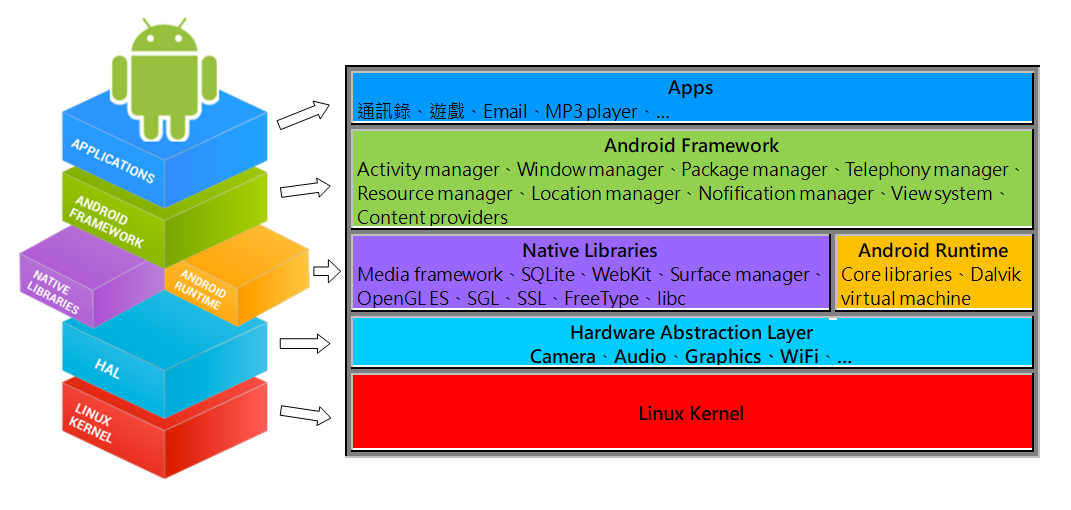 3
安裝Android Studio
Step 1.	開啟網頁瀏覽器，利用Google搜尋Android Studio，就可以找到下載網頁。
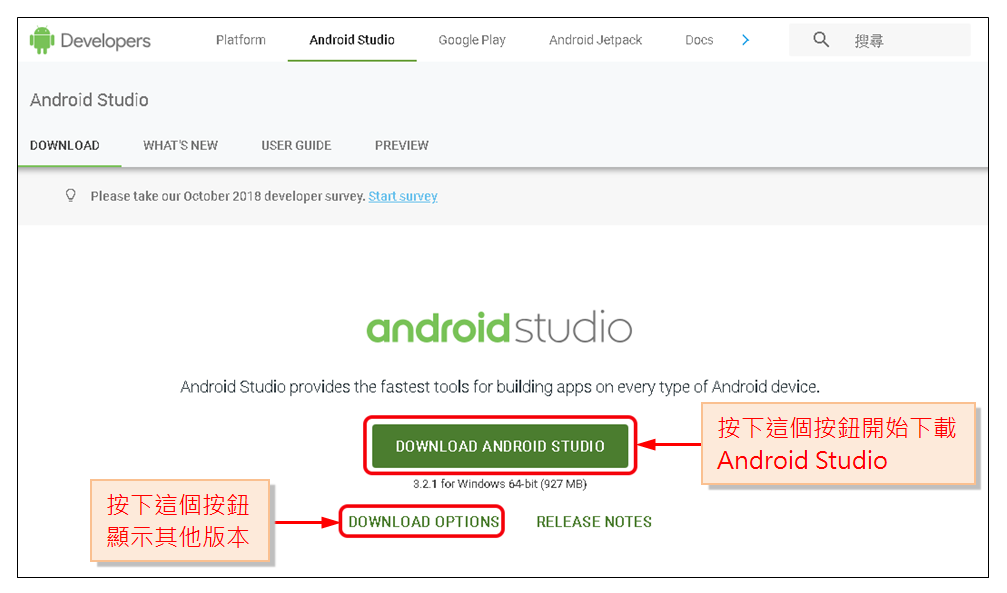 4
安裝Android Studio
Step 2.	按下「DOWNLOAD ANDROID STUDIO」按鈕就會開始下載。如果想要下載其他版本，下方有一個DOWNLOAD OPTIONS連結。

Step 3.	下載後執行安裝檔，畫面會顯示說明，只要依照預設值，不需要更動選項，就可以順利完成安裝。
5
安裝Android Studio
Step 4.	第一次啟動Android Studio會詢問是否需要匯入舊版本的設定。如果是第一次安裝，電腦中並沒有舊版本，所以預設是不要匯入，直接按下OK按鈕即可。
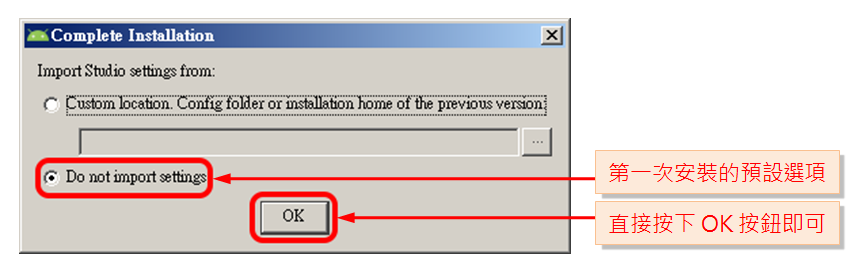 6
安裝Android Studio
Step 5.	接下來的步驟都按下Next按鈕即可，最後一個畫面按下Finish按鈕，就會開始下載Android SDK和相關檔案。需要下載的檔案大小總和超過1G。如果網路速度太慢，可以考慮改用免安裝的方式，請參考「補充說明」。
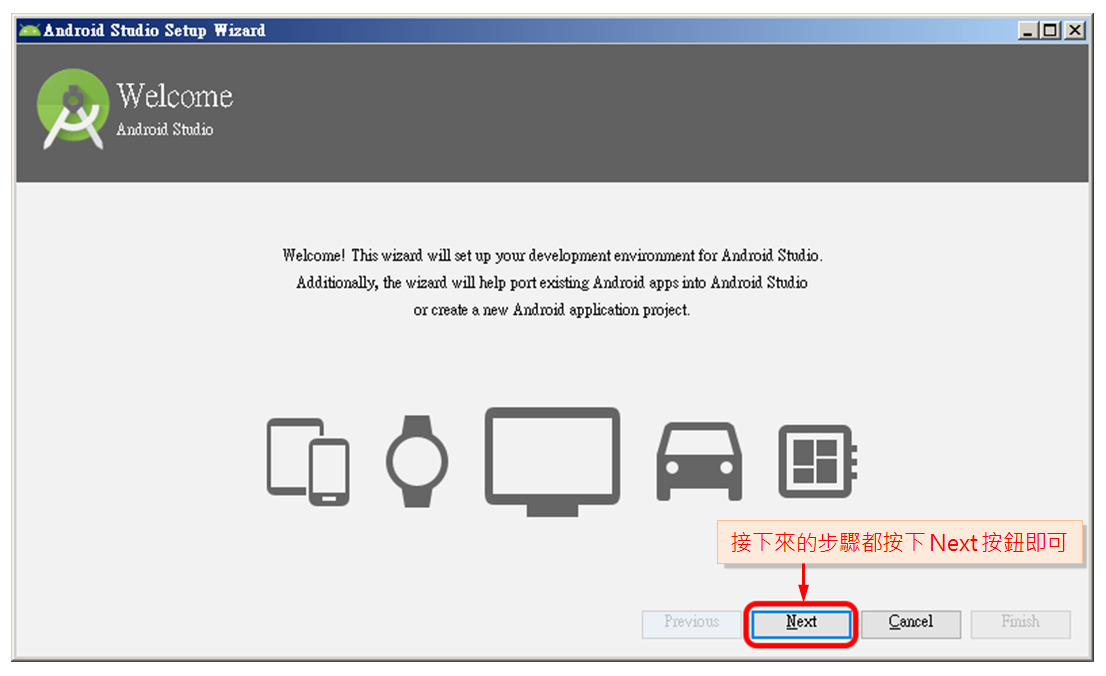 7
安裝Android Studio
Step 6.	完成Android Studio的設定之後，就會看到如下畫面，表示已經可以開始使用Android Studio。
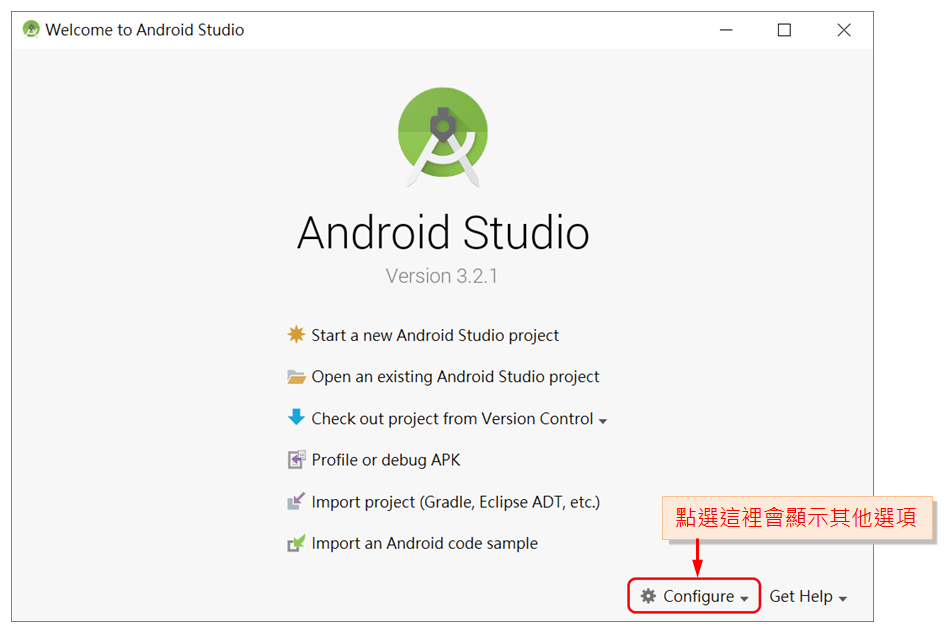 8